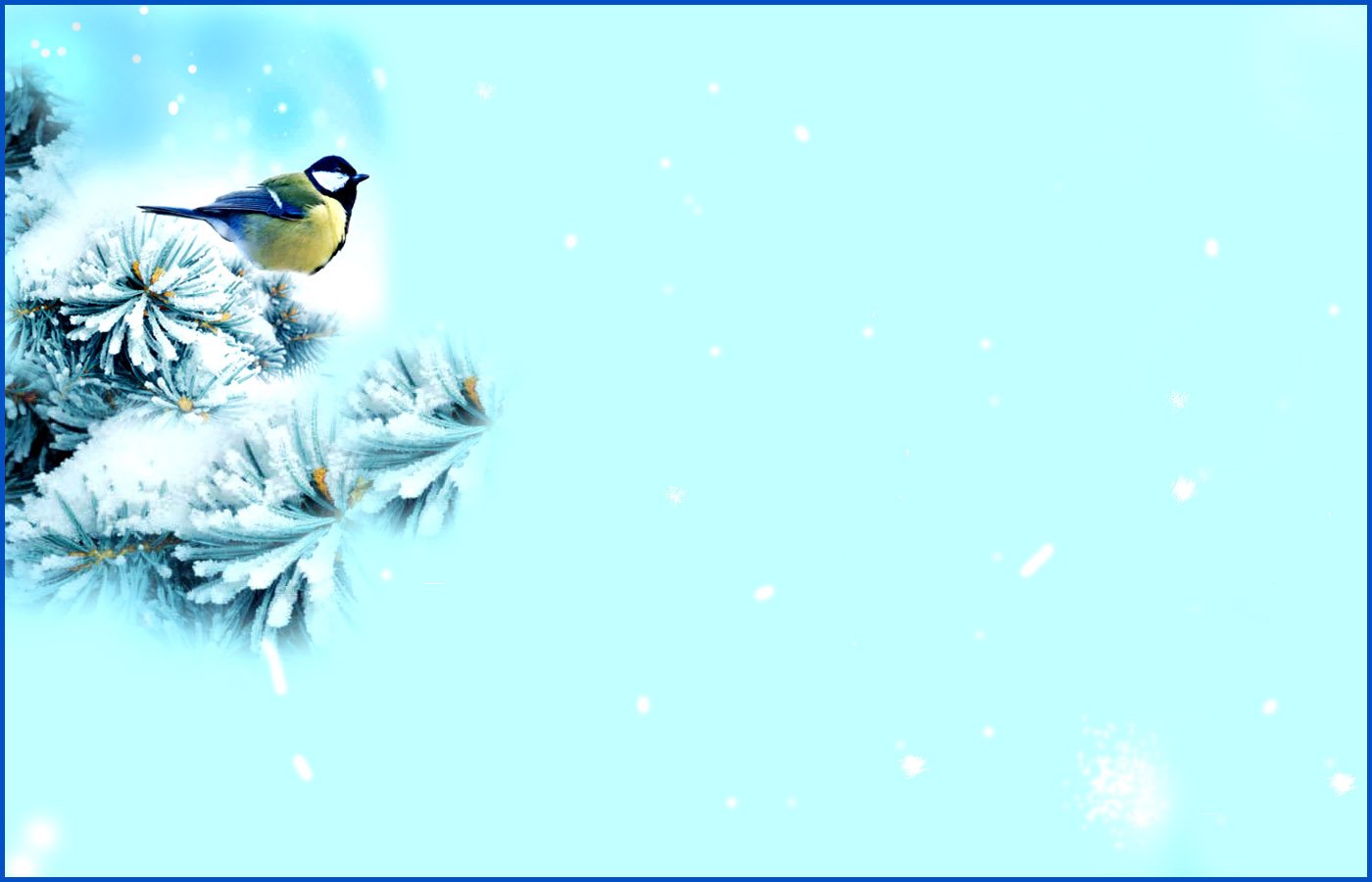 Муниципальное бюджетное дошкольное учреждение общеобразовательного вида д/с №2 «Дюймовочка»                              «Эко-кормушки для птиц»
Подготовила-Дульцева О.П.




Заринск-2023
Зима-серьезное испытание для птиц.Поэтому необходимо заботиться о братьях наших меньших,помочь пережить им холода.Ведь с наступлением холодов, птицам  гораздо сложнее  найти пищу.Из-за недостатка кормов,многие наши пернатые зимовщики не доживают до весны.Вот и пришла идея по изготовлению экологической кормушки для решения данной проблемы.
Главное правило любой эко-кормушки-после использования птицами по прямому назначению она должна исчезнуть без следа.Основа эко-кормушки-сам корм и быстроразлагающиеся материалы.Такую кормушку не надо снимать весной  с дерева.Она не нарушит внешний вид двора или парка,не превратится в забытый на дереве мусор.А просто растворится в природе.Изготовление кормушки доставит вам и вашему ребенку массу удовольствий  и принесёт огромную пользу птицам.  Голодные птицы будут очень рады такому прикорму в период суровых морозов.
Среди основных достоинств данного вида прикорма необходимо выделить следующие:             простота использования;экологическая безопасность;изготовление из подручных продуктов;низкая стоимость;большое количество рецептов;возможность самостоятельно выбирать ингредиенты;декоративное украшение зеленой зоны;развитие у детей чувства заботы об окружающих.
Кормушка,которую Вы сделаете вместе с ребёнком доставит огромное удовольствие.Это и хорошая традиция,приучающая ребёнка заботиться о братьях наших меньших и замечательное творческое занятие.
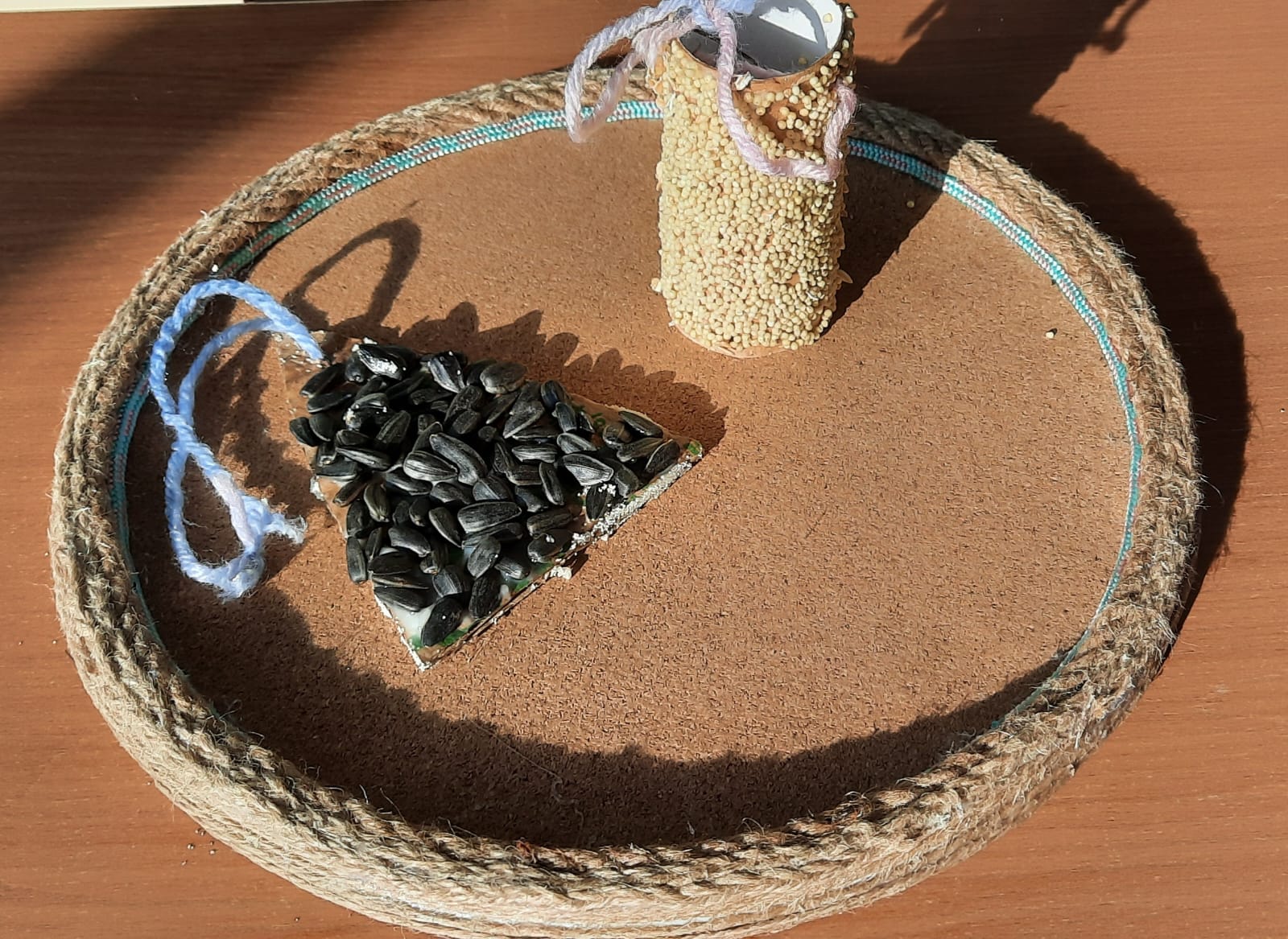 В качестве «строительного» материала потребуется:картон,втулки от туалетной бумаги и ленточки(верёвочки),карандаш,ножницы и кисточки для клея.Ещё необходимы будут: мука и ёмкость для мучного клея.Предварительно сварить клей из муки.
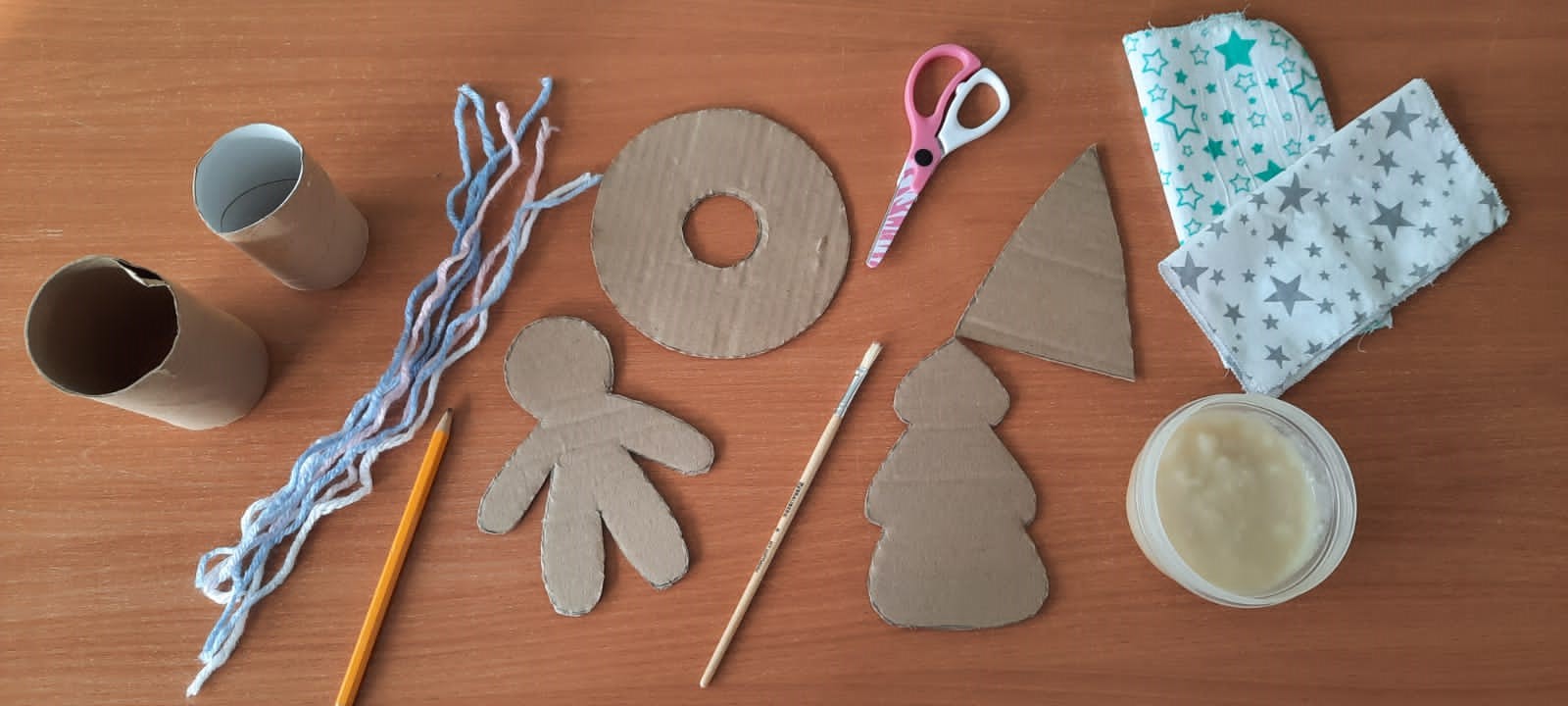 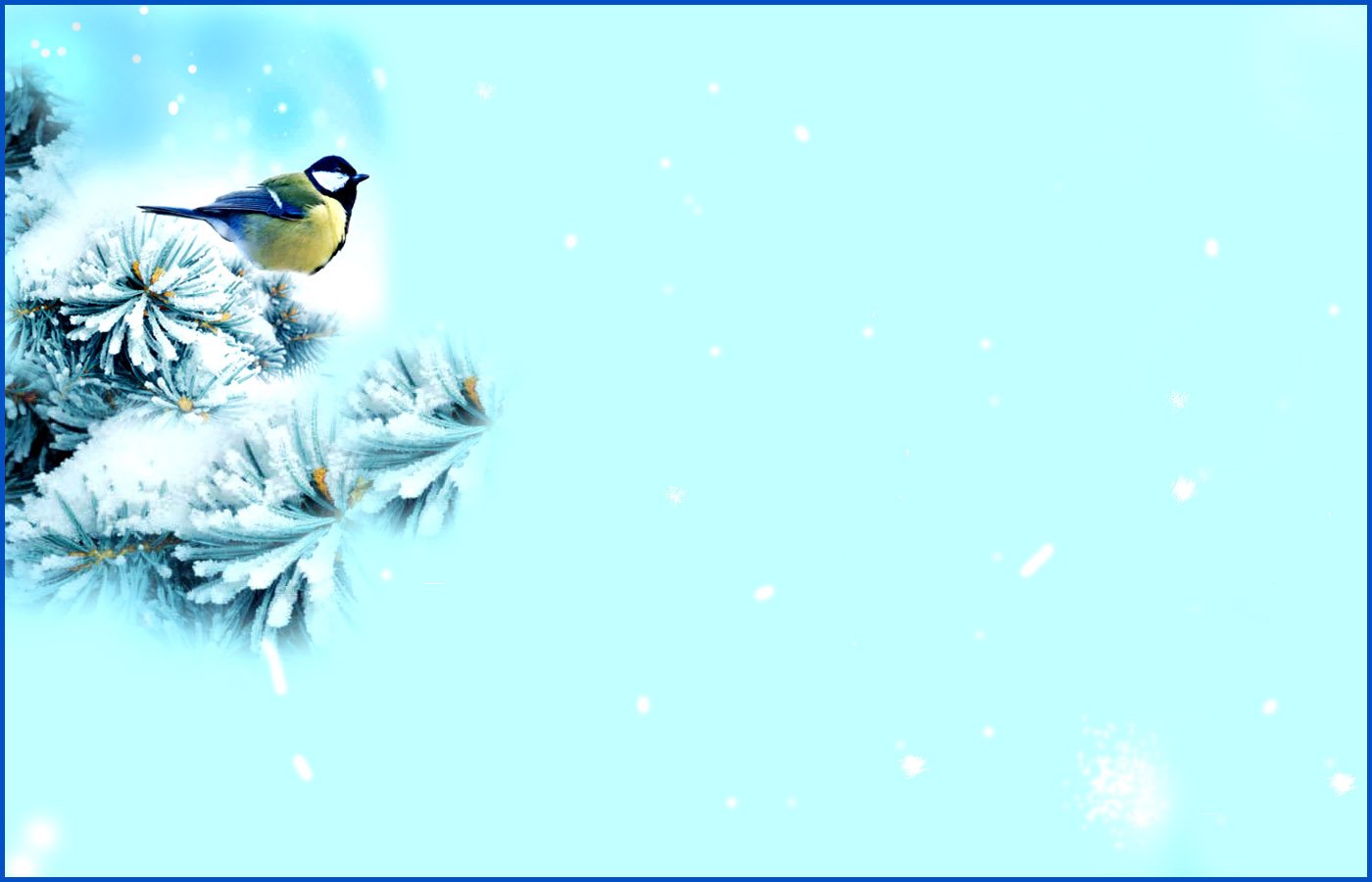 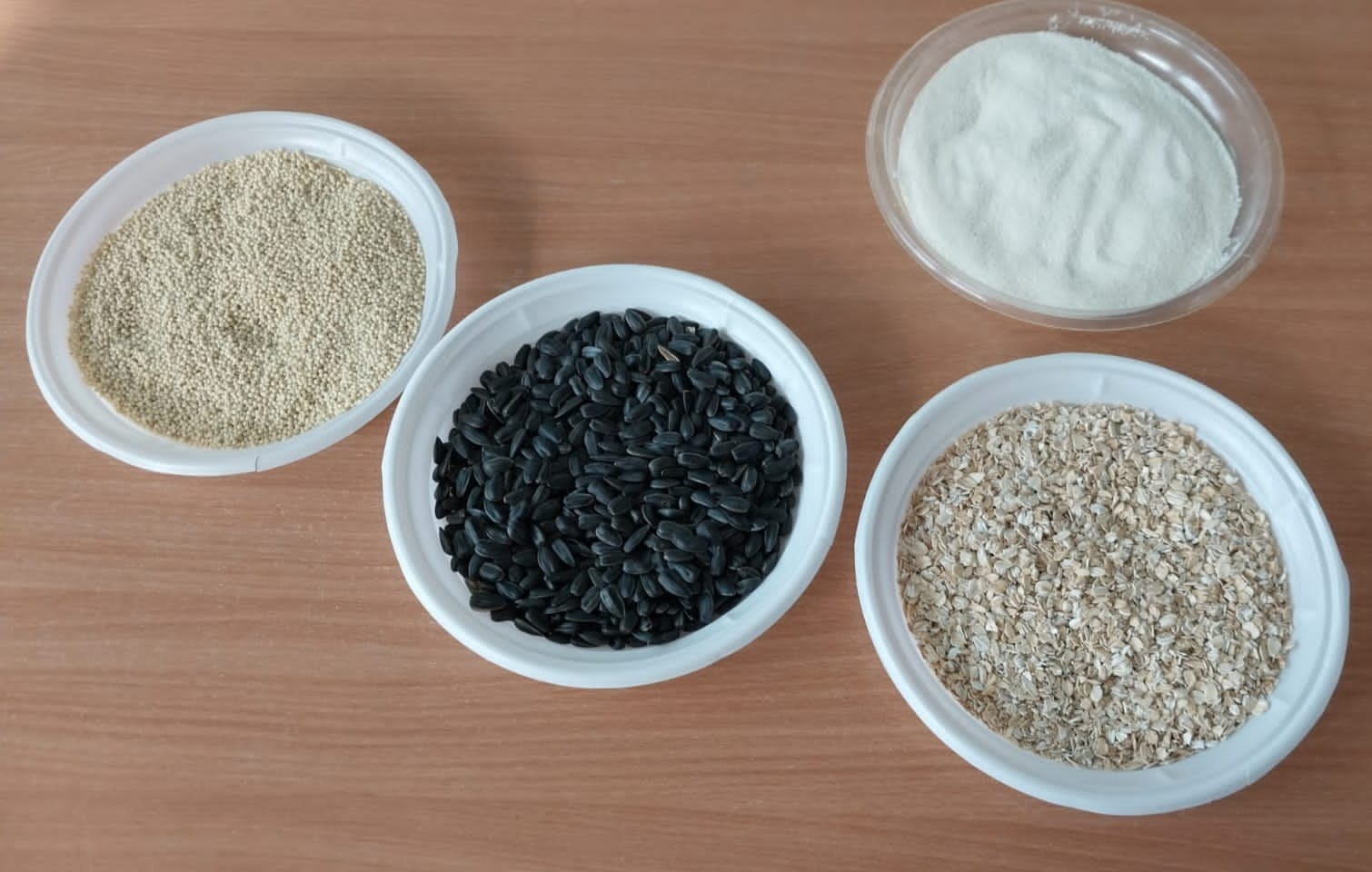 Корм:семена и зерна(пшено,кукурузная крупа,семечки,хлопья овсяные,пшено и др),изюм,замороженные ягоды.Не рекомендуется использовать рис и гречку.После попадания в птичий желудок они разбухают и доставляют боль птицам.
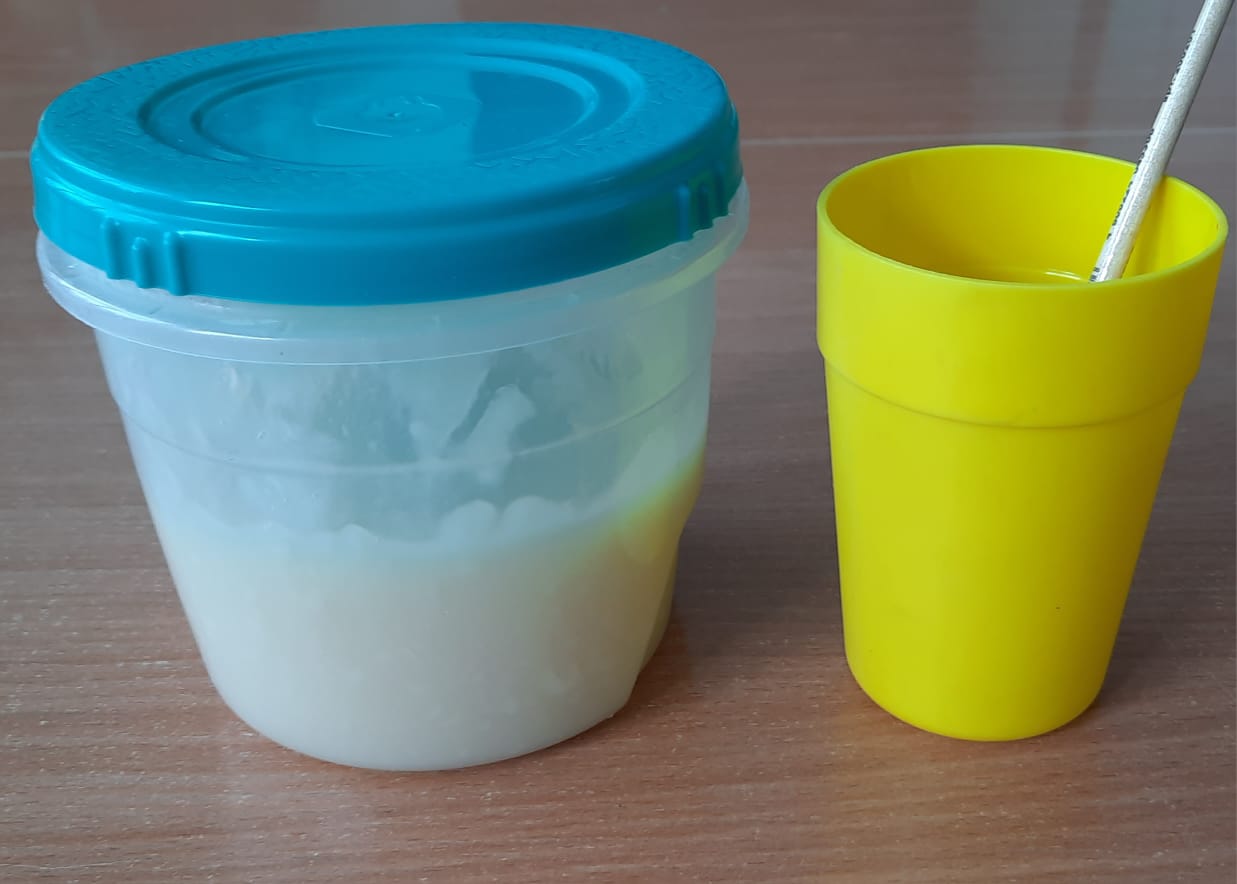 Приготовление:насыпаем в ёмкость муку,заливаем холодной водой и тщательно перемешиваем до густоты сметаны.Потом ставим на огонь и варим,постоянно помешивая некоторое время.Контролируйте густоту смеси,на огне она будет загустевать.Снимаем с огня и охлаждаем.Клей готов!
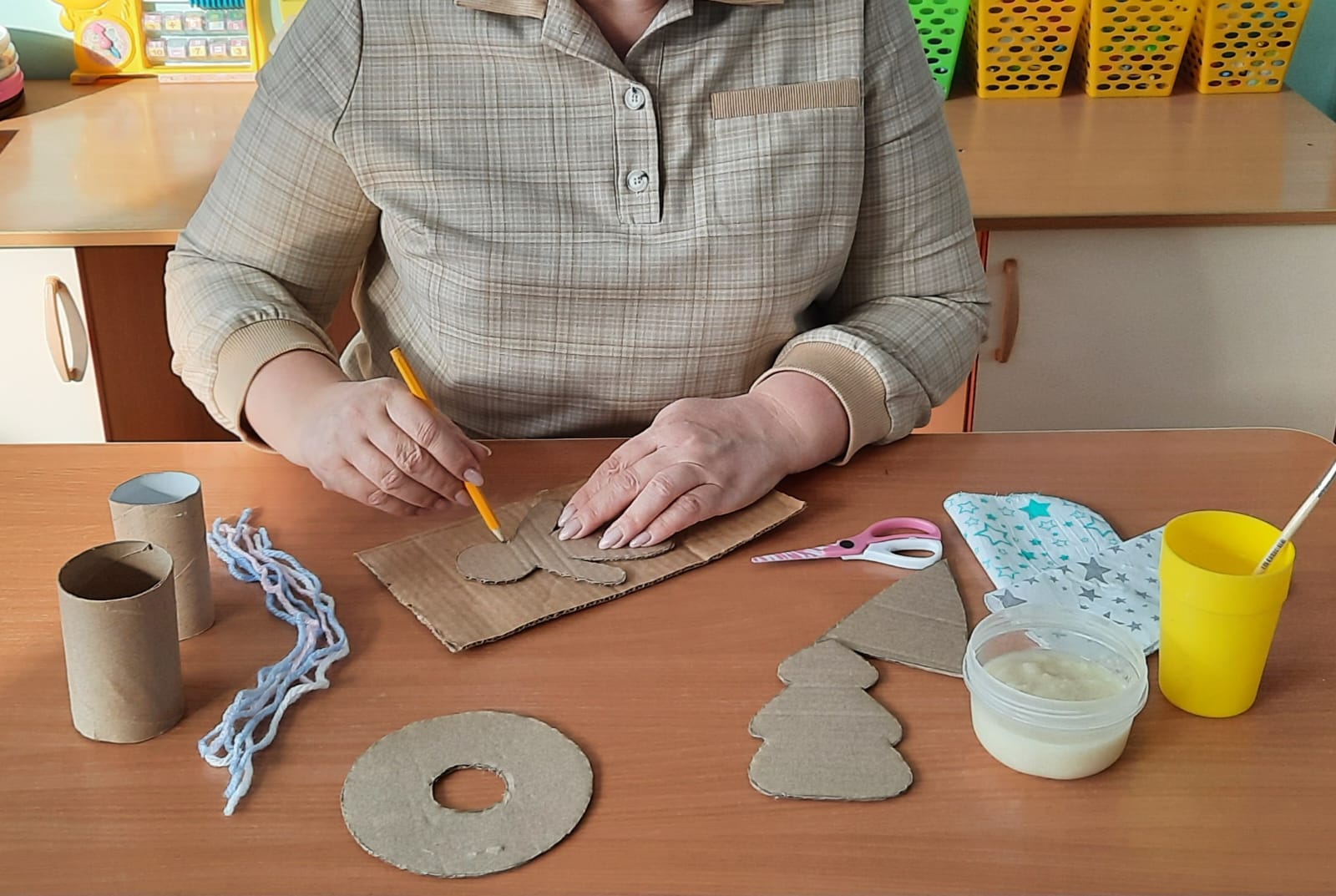 Обводим шаблон на картоне и вырезаем.
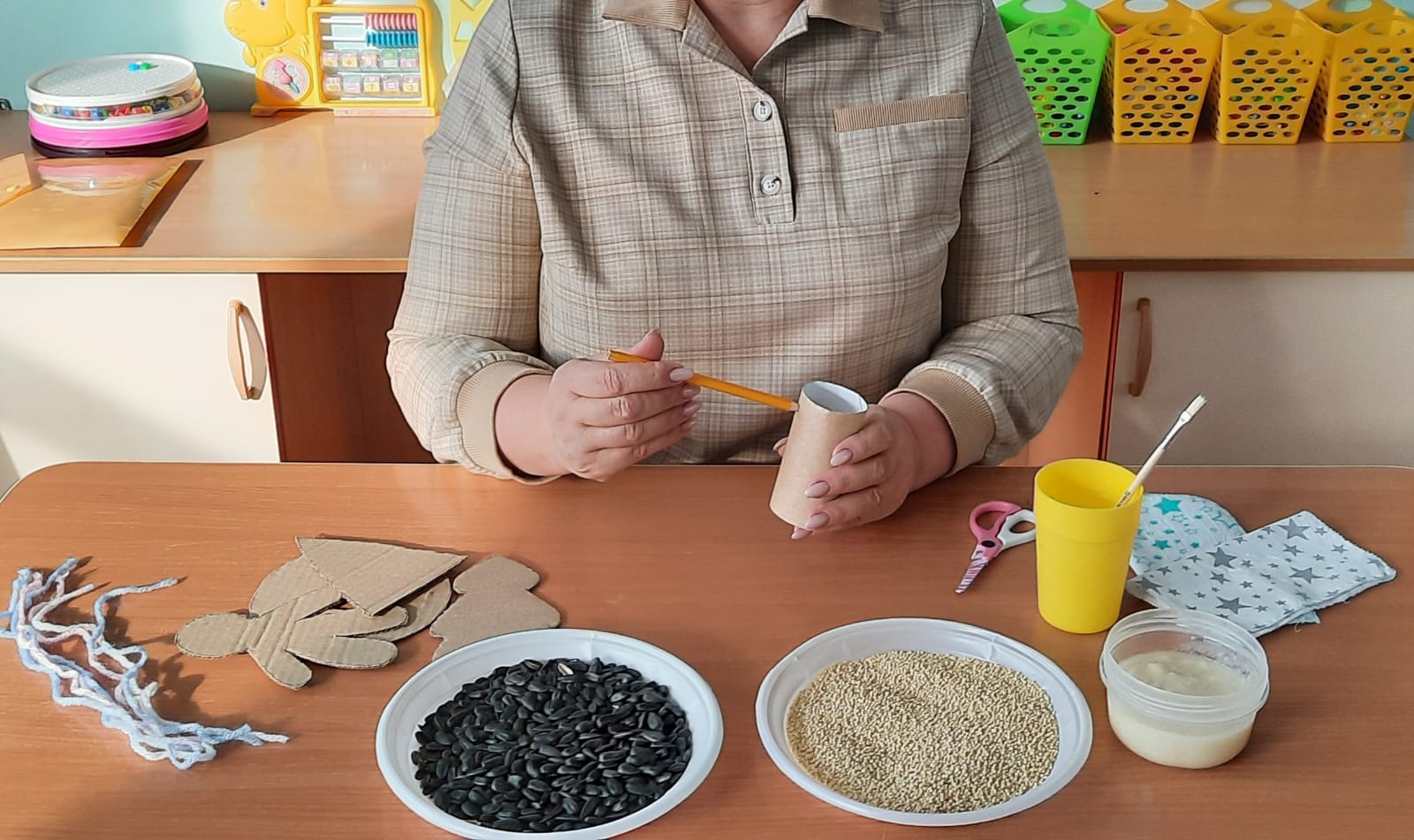 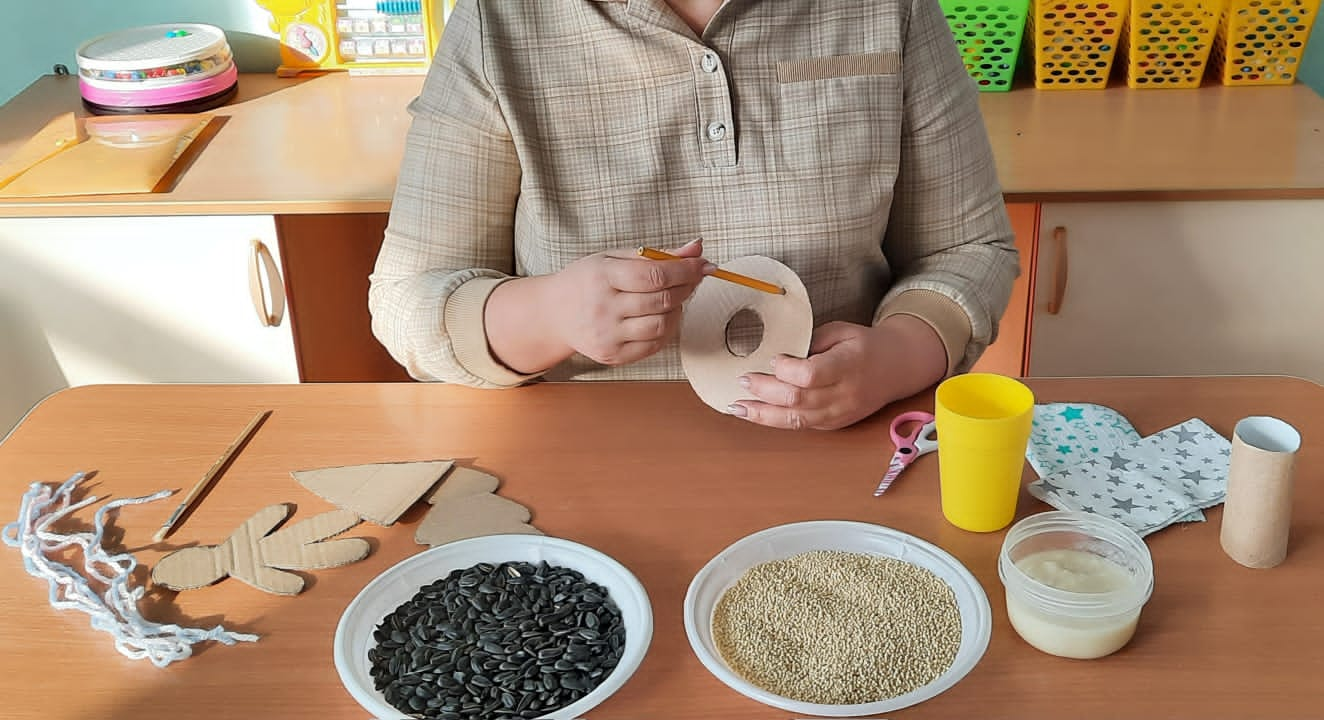 В заготовке карандашом    проделываем отверстия для верёвочки                       .
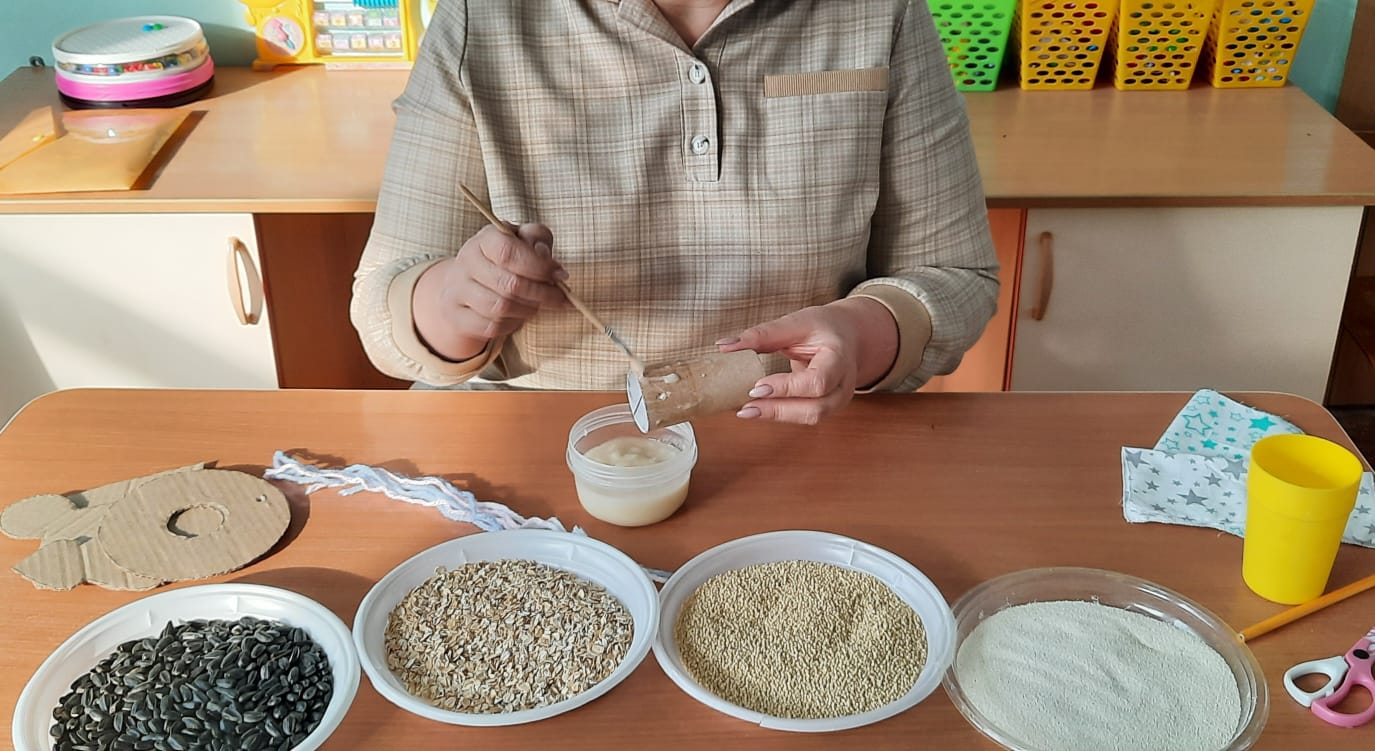 Кисточкой наносим толстый слой клейстера на кормушку.
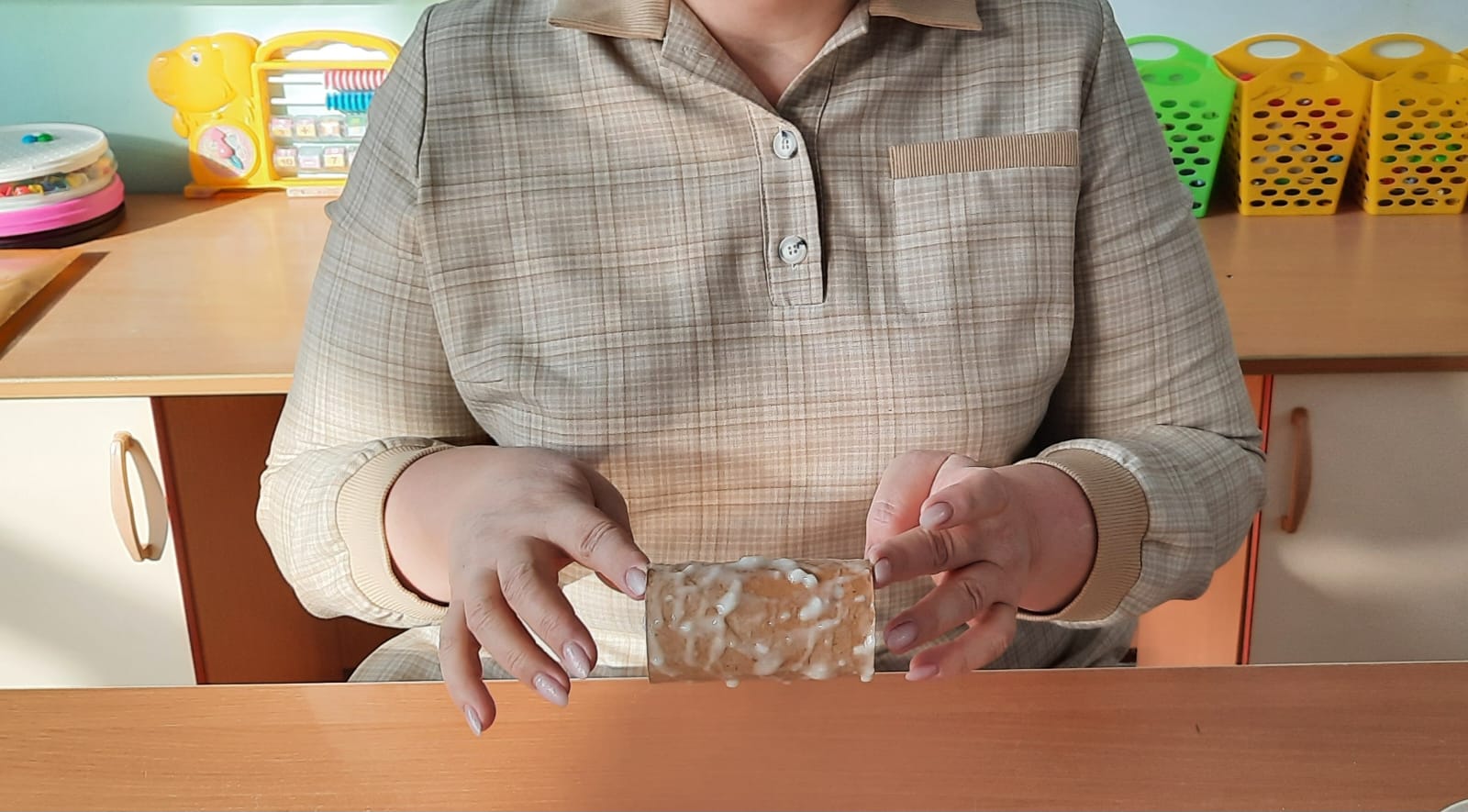 Слой должен быть                          достаточно густым,чтобы зёрна и хлопья немного утопали в нём.
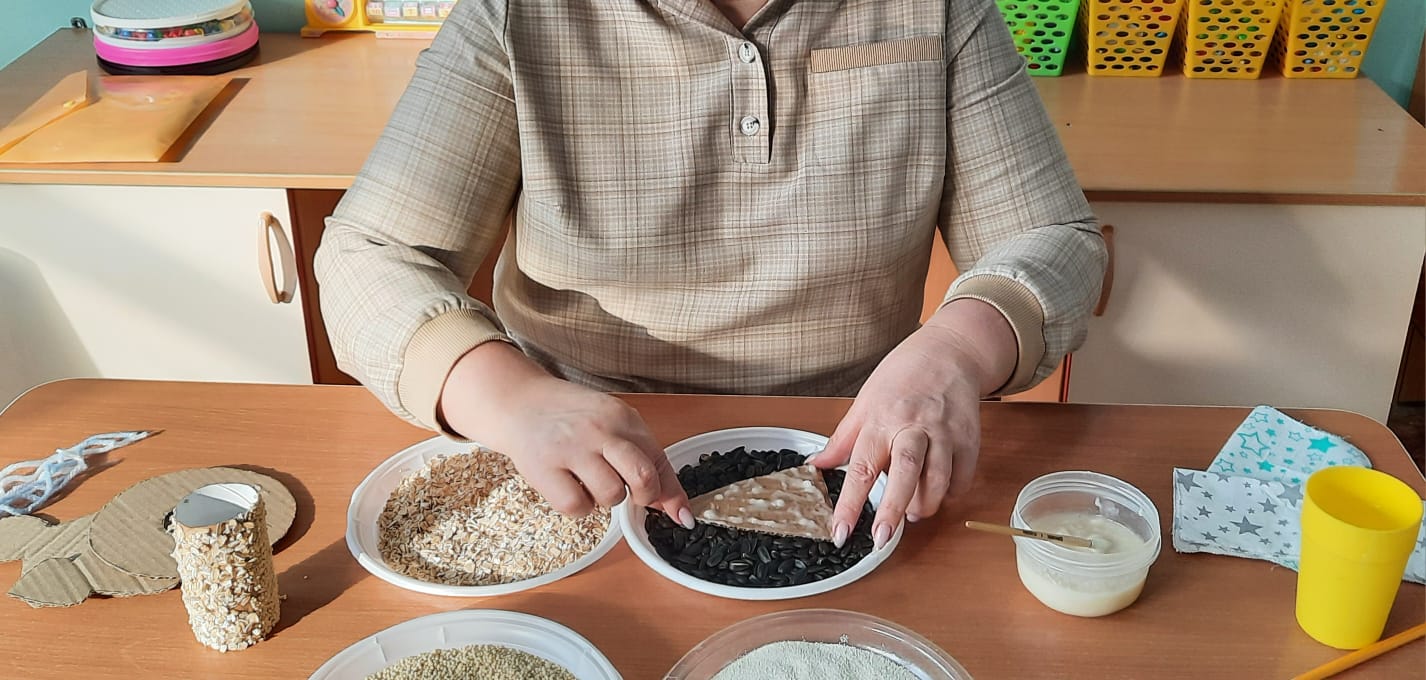 Прижимаем Прижимаем намазанную заготовку к зёрнам.
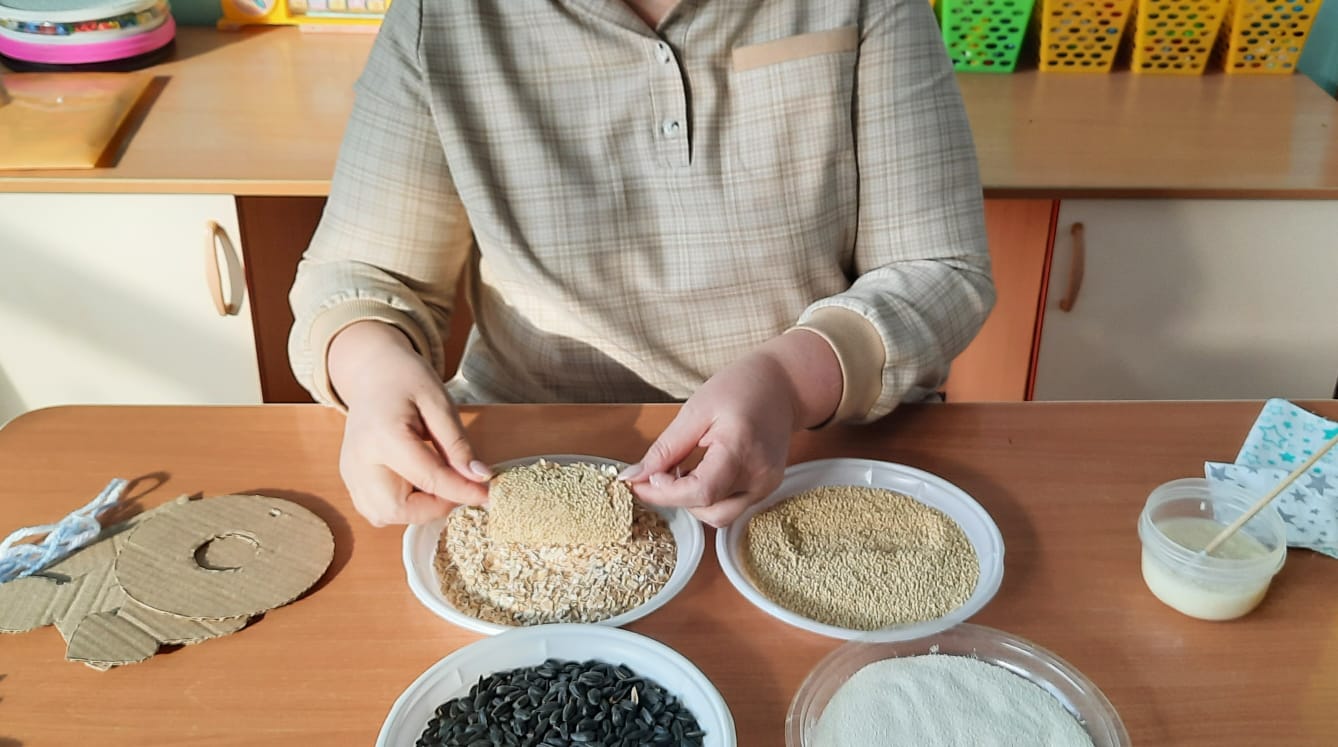 Затем клейстер наносим на вторую сторону.
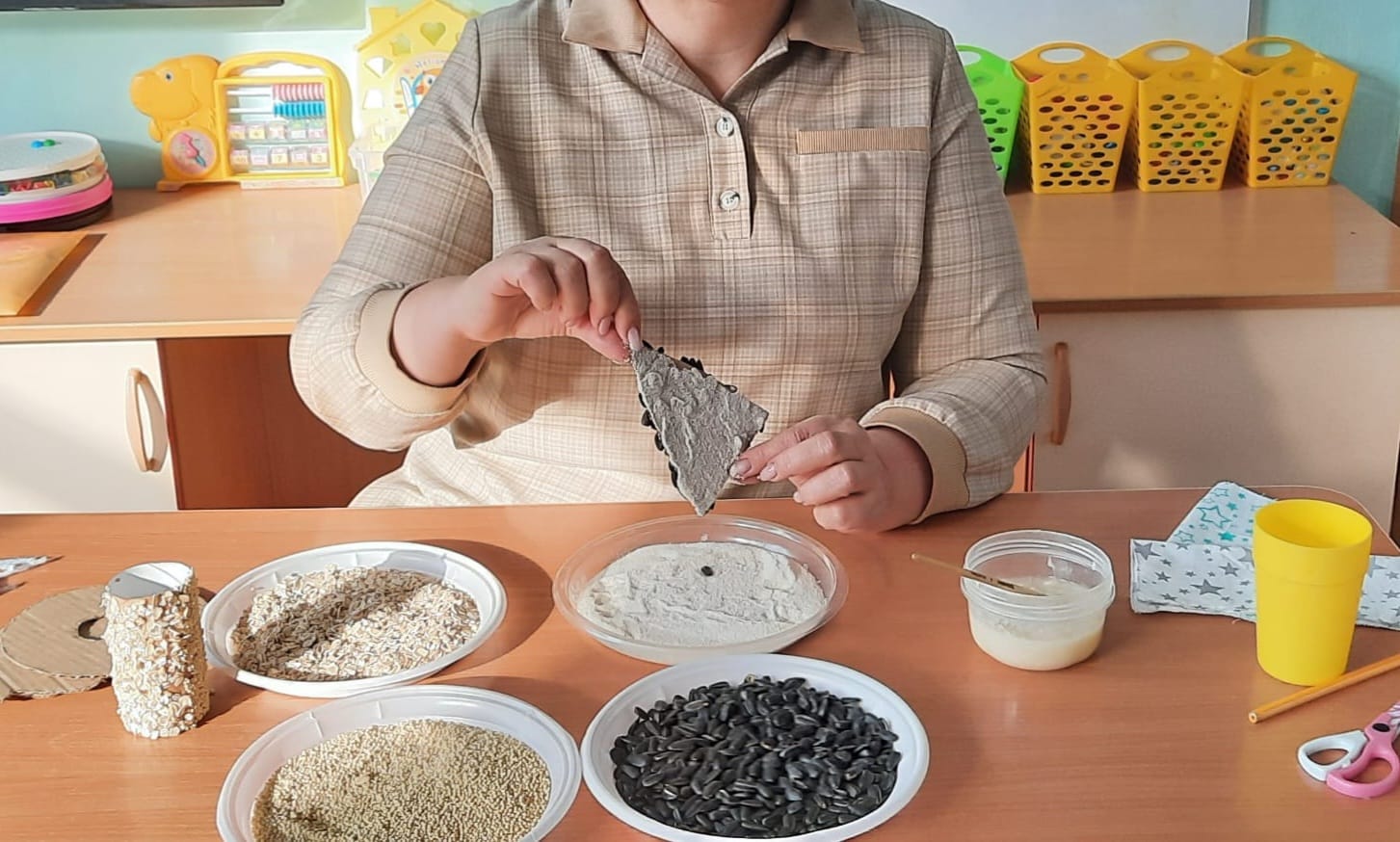 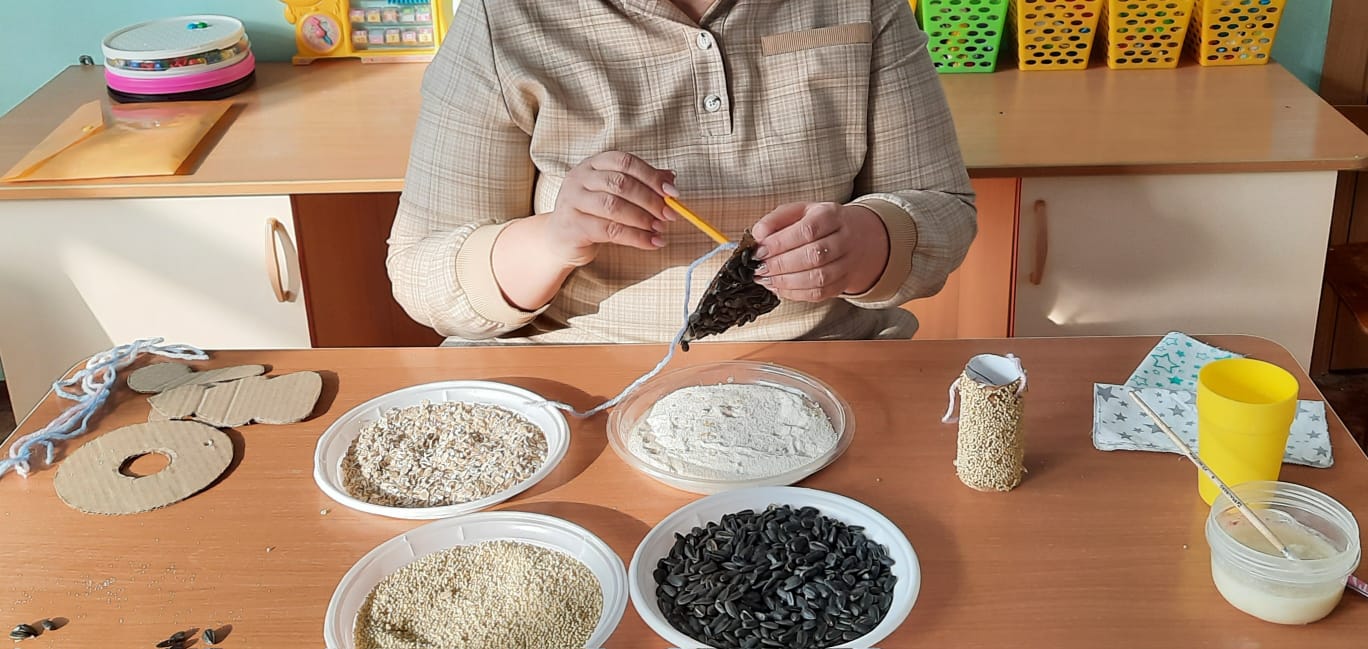 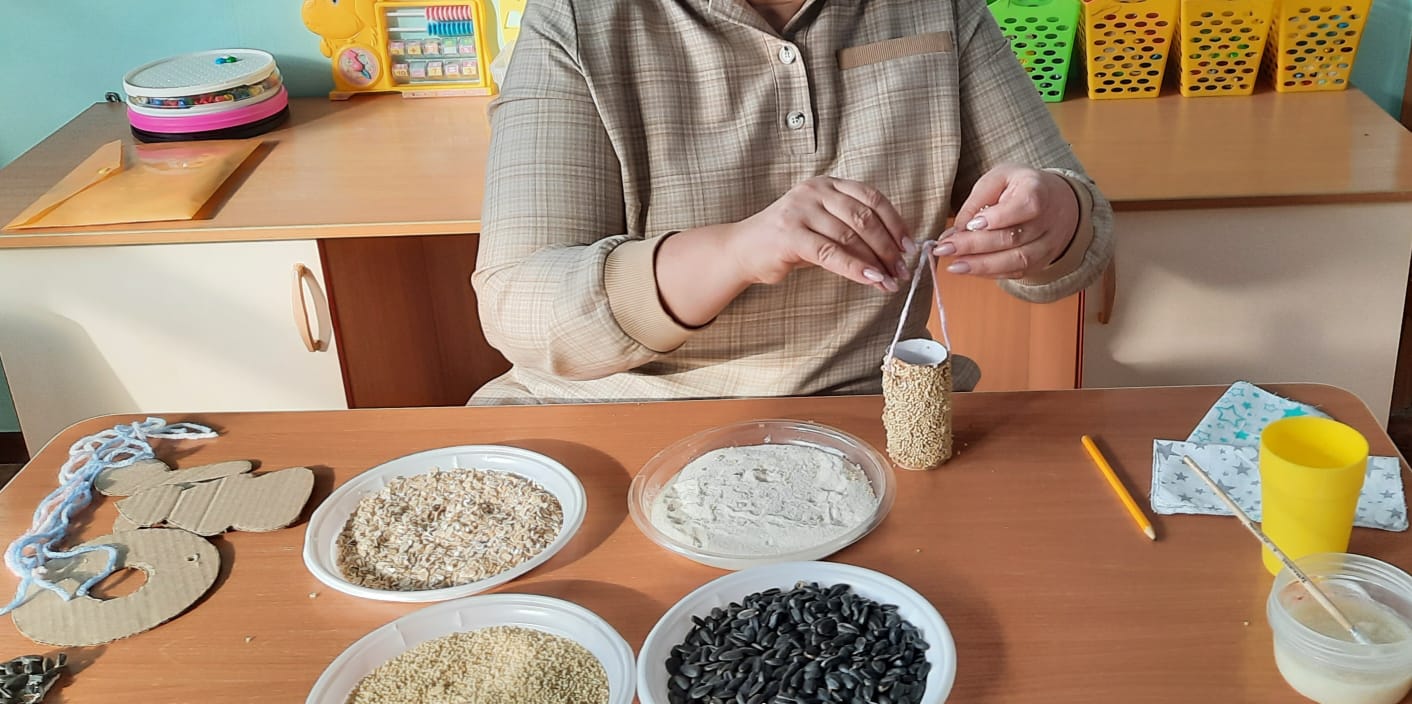 В отверстие вставляем верёвочку. И завязываем.
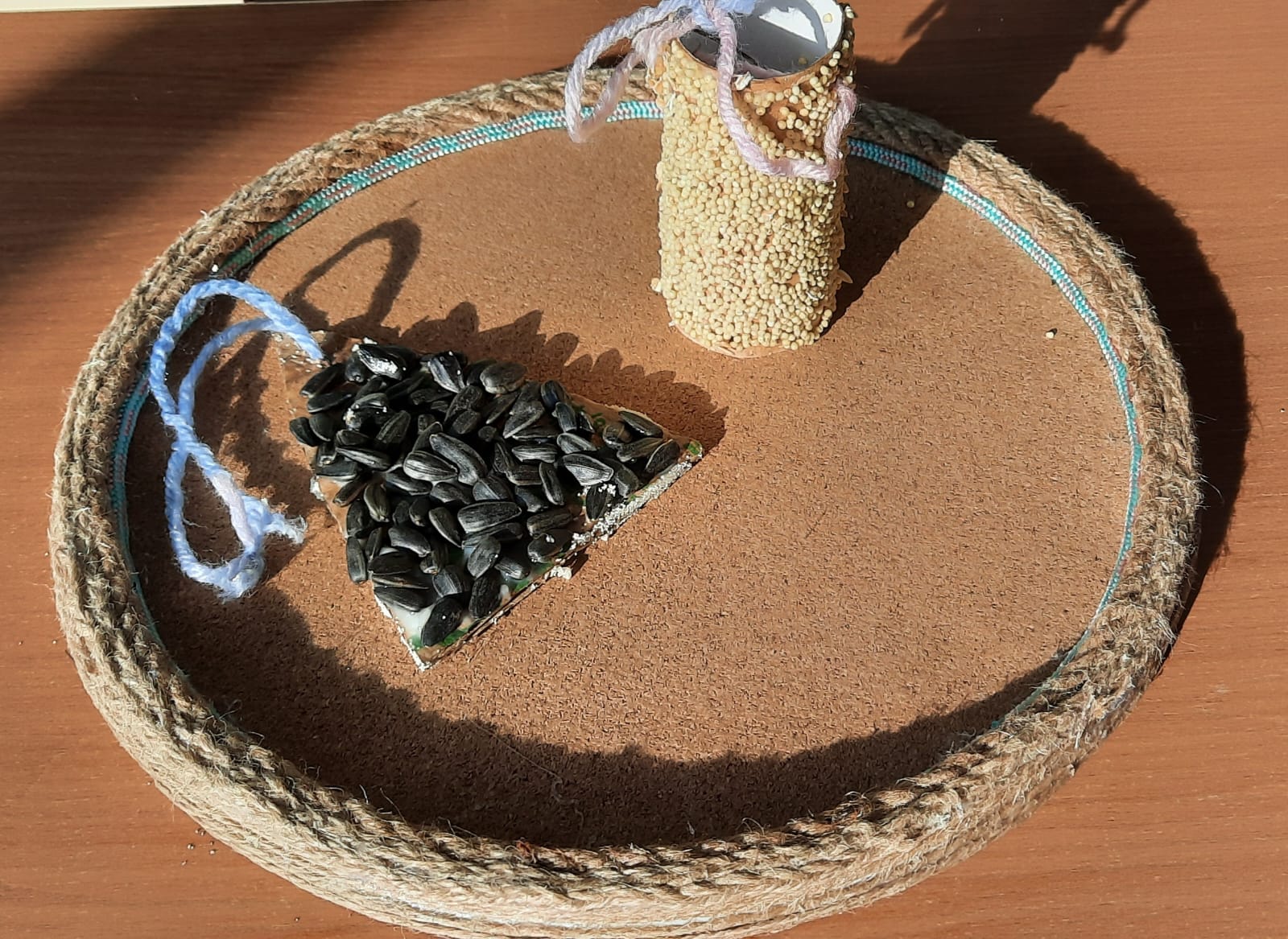 Даём полностью высохнуть изделию.И эко-кормушка готова.
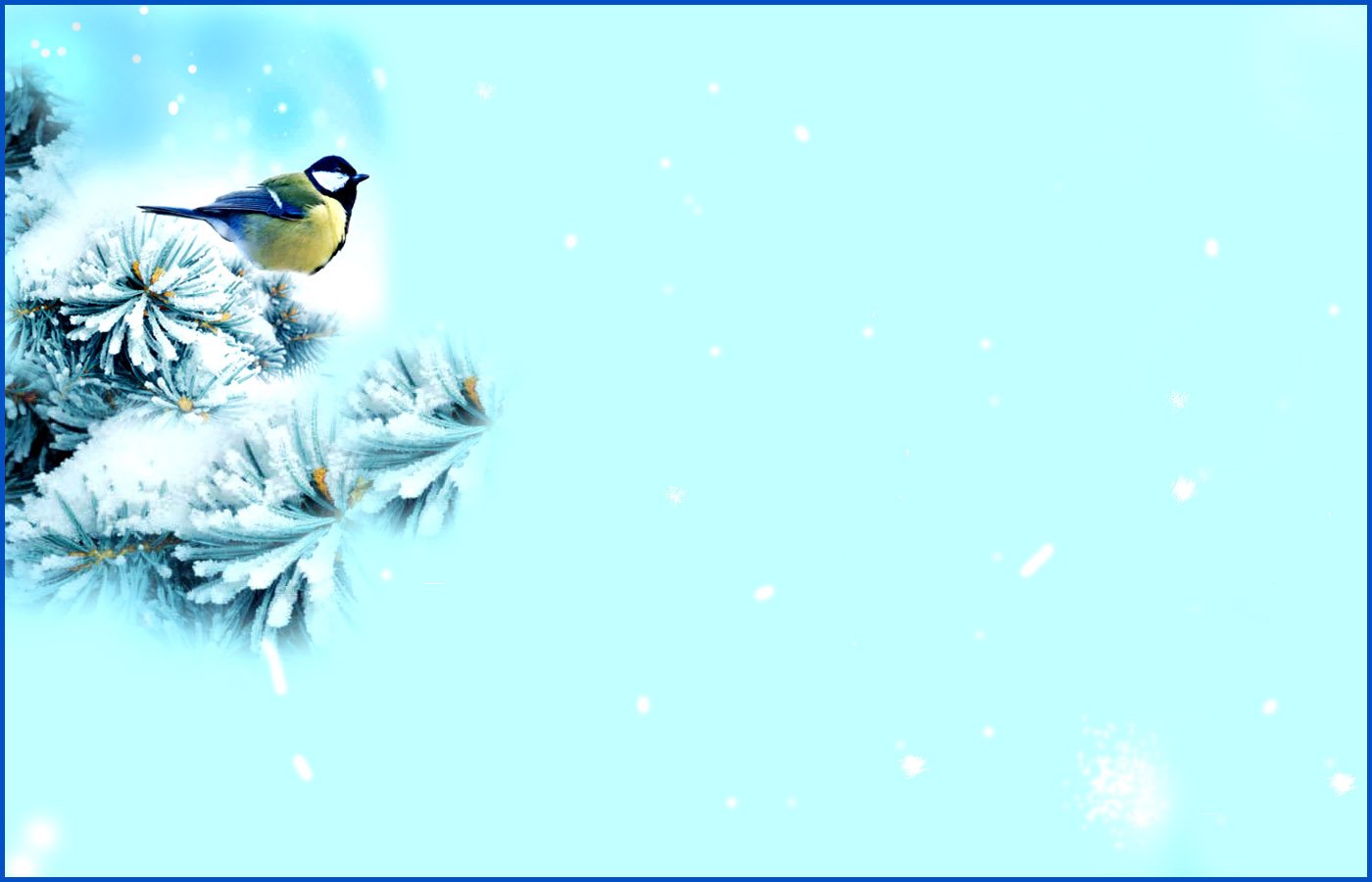 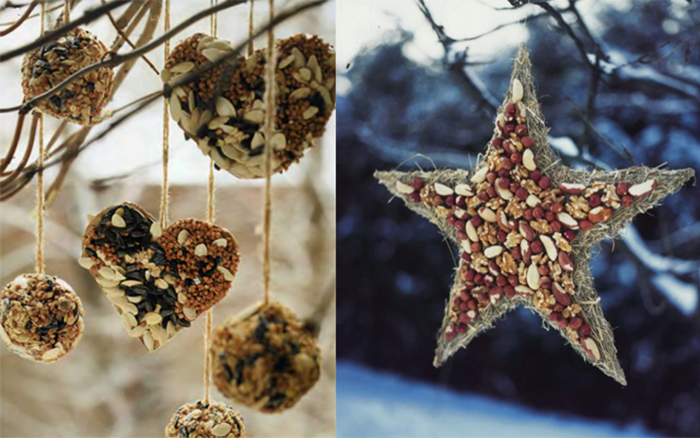 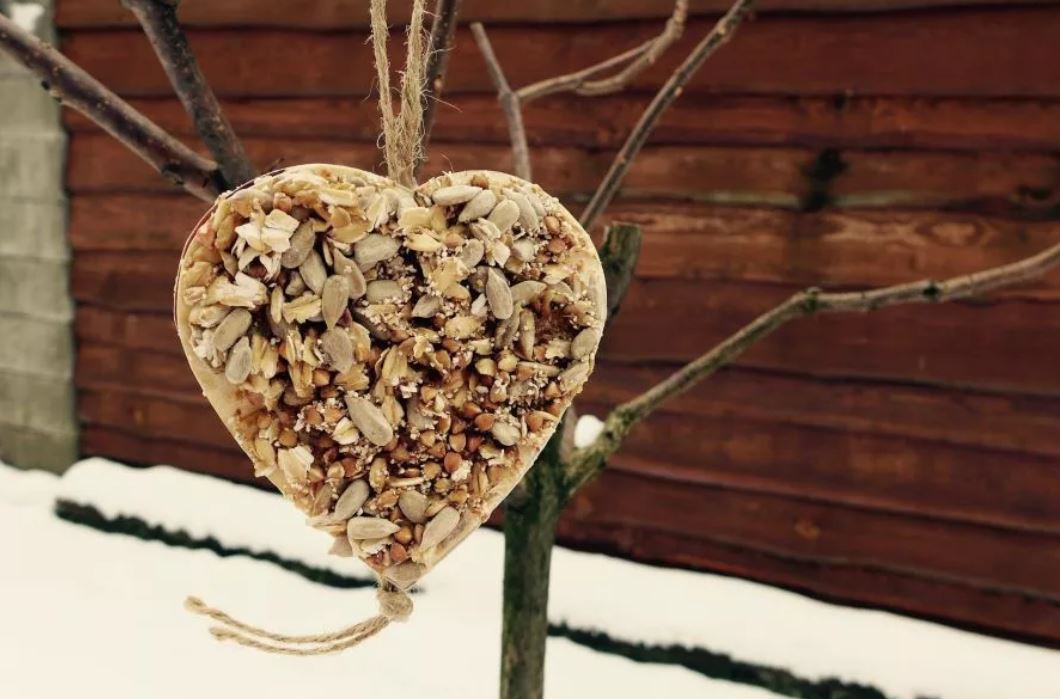 Спасибо за внимание!